Povijest školstva u Podravskim Sesvetama
Renata Bratanović Palaić
fotografija iz 20-ih godina prošlog stoljeća
Kratka povijest Podravskih Sesveta
Od 13. do 16. st. komarnički arhidjakonat plemići Beluše Komarničani
1334. god. zagrebački kanonik Ivan Gorički - Statuti zagrebačkog Kaptola, crkva Svih Svetih
19.9.1695. - Sesvete se službeno smatraju naseljem
1830. - godine dobivaju prvu školu,  
do 1850. godine - u sastavu Vojne krajine. broj stanovnika -oko 2000 
1885. Sesvete - vlastita župa
1895. samostalna općina
1911. - poštanski ured. 
20.11.1997.odluka Hrvatskog Sabora   
    samostalno općinsko mjesto.
POČETCI ŠKOLSTVA
21. prosinca 1830. – narodna škola 
odluka Carske vlade u Beču (Cuvaj, Povijest školstva I. str.663)
 prvi učitelji - oficiri tadašnje krajine 
seoska kuća
1840.  ulica Prva Numera
1850. – Franjo Podel – 104 učenika (Lib.men. župe Kloštar).
1886. – dograđena
1911. bikarnica –pretvorena u školu, a bikarnica premještena u Kladje
 8.12.1911. otvorena škola  (spom.str.98; P.Cvekan; Podravske Sesvete – selo i župa, 1994.)
1930. – škola u Mekišu
1956. – upravitelj  Zvonimir Dorogi – vodi detaljnu spomenicu
1962. –ukidanje škole
generacija 1930. 
fotografirano 1940. sa učiteljicom Marijom Carek
1947. - 6 razreda. 
Učitelji:
 Viktorija Smetana( 1. i 2.razr.),     
 Paula Gregurić (3. i  4.razr.) 
 Đuro Fučijaš (5. i 6.razr) - upravitelj škole
ZAPISNICI:
čitanje okružnica ministarstva
izleti u Zagreb i na Dravu
sadržajne i bogate priredbe
opismenjavanje odraslih
suradnja sa mještanima – Kulturno prosvjetni sastanci – knjižnica
redovito polaženje škole
redoviti sistematski pregledi liječnika i zubara
traženje sedmoljetke
1947 – elektrifikacija mjesta
24.8.1947. - prva kino predstava u školi.
1952. -nastavnica Darinka Hrvoić,  a od nastavnika Božidar Višošević i Dragutin Kralj (upravitelj)
posjet prosvjetnog inspektora
zajednica Doma i škole
1952. nastavnica Darinka Hrvoić
1955. – preuređeni zadružni dom – škola
generacija 1948.fotografirano 1958. učiteljica Marija Jagić
generacija 1954.
fotografirano 1964.
učiteljice Anđelka Dergez i Darinka Lacković
fotografirano 1967.
učitelj Zvonimir Dorogi
1964. osmogodišnja osnovna škola
50. OBLJETNICA
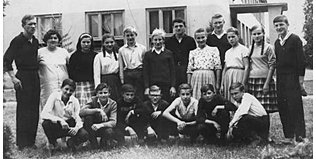 Susreti pionira, omladinaca i pripadnika JNA
Međunarodne smotre folklora 1966.-1975.
Održavanje brojnih radnih akcija
Tradicionalni folklorni susreti
Olimpijade Starih sportova
Učitelj Željko Kovačić – osnivač i dugogodišnji voditelj Starih sportova, Dramske sekcije i knjižnice, etnograf, pisac i folklorist koji je ostavio neizbrisiv trag u povijesti školstva u našem mjestu
1980-ih učiteljice Marija Jagić, Anđelka Dergez i Ljiljana Modrušan odgojile brojne generacije naših mještana
1981. – obnavljanje školske zgrade
1980. –Fašenkijada u Kalinovcu
VAŽNIJI DOGAĐAJIposjet ministrice Ljilje Vokić i generala Markača1996.god. prilikom otvorenja MŠ Kloštar Podravski
16. – 19. rujna 1996. značajni jubileji
 660.godišnjica spominjanja Sesveta; 
300.obljetnica postanka današnjih Sesveta i 
110. obljetnica postanka župe.
1997. radionice izrade pisanica voskom
prof.Josip Barlek, kustos Etnografskog muzeja u Zagrebu, slikar Josip Cugovčan te voditeljica Područne škole Anđelka Dergez. 
 izložba pisanica
Susreti s prijateljskom školom iz Mađarske od 1997.
2000. dograđena kotlovnica i uvedeno centralno grijanje
2005. – povezivanje sa učenicima američke škole
Posjet obitelji Halusek iz SAD-a našoj školi
NAJVEĆI USPJESIDRŽAVNA PRVENSTVAFIZIKAmentor: dr.sc.Vlado Halusek
Ivan Zvonar i Drago Ružman, 
u Kaštelama,1999.  3.mjesto.
2000. godine, CrikvenicaBeatrix i Drago Ružman  1. mjesto
Beatrix-Eszter Ružman i Helena Vlašić 2001., Zadar1. mjesto
Marko Derežić i Matija Petrovčić
2002., Crikvenica
2.mjesto
Nikolina Halusek i Patrick Ružman
2004., Mali Lošinj3. mjesto
Margaret Ružman i Martina Derežić
2006 ., Vis
1. mjesto.
Josip Dolček i  Vjekoslav Vidojković, Državno prvenstvo u šahu u Karlobagu, travanj 1999. LIKOVNA SKUPINA – Z.Topolovčan izložbe likovnih radova na određenu temu- uspjeh na državnoj razini- izložba u Mimari
Prva nagrada na županijskom natjecanju Lidrano 2002. u Đurđevcu 
Autorica pjesme "Si so vredni",  Ana Jevtić učenica VII.c , razreda sa svojom mentoricom učiteljicom Marijanom Štefanić
2002. godine , RijekaDržavno natjecanje iz astronomijeNikolina Halusek 
 "Horizontalna sunčana ura".
Valentina Šokec 
 2006.  OŠ "Đuro Ester" u Koprivnici 
županijsko natjecanje iz geografije 
 1. mjesto
NATJEČAJ EKO – FOTKAnajuspješnija škola 2003.- 2009.
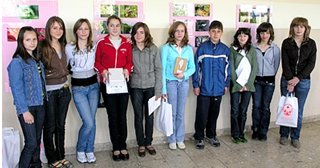 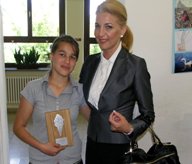 Ivana Derežić, Županijsko natjecanje iz biologije, 2007. u Sokolovcu 1. mjesto
1.  mjesto na županijskom natjecanju iz vjeronauka,  2008. u Rasinji.Petra Troha, Lucija Puača, Marina Šerbeđija, Valentina  Šokec,uz vodstvo mentorice s.Karmen Hajdinjak.
2011. – vijest o osamostaljenju škole2014. – iščekivanje ostvarenja ove težnje
Marta Rep i Krunoslav  Matočec sa učiteljem fizike Vladom Halusekom u emisiji HRT-a Školski sat, 2012.
BROJ UČENIKA KROZ GODINE
Na kraju...što se uvjeta rada tuiče ne možemo reći da nismo zadovoljni
-nedostaje na m prostor (2 smjene)
Općina – od 1997. većinu adaptacija i obnavljanja financira
Zamjena rasvjete, potpuno opremanje inform.učionice
Kupnja udžbenika, opremanje uč.laptopom i projektorom..
Mi smo zahvalni i očekujemo spremnost i dalje sudjelovati u poboljšanju tih uvjeta rada i od strane općine, a i ministarstva te se nadamo boljim vremenima.

Hvala na slušanju ... Srdačan pozdrav i želim vam ugodno i mirno poslijepodne.
Do slušanja...
KVIZ
1. Koje godine se prvi put spominje škola u Podravskim Sesvetama?

2. Koliko je školskih zgrada bilo sveukupno?

3. Što je prvi puta prikazano u prostrijama škole 1947.godine?
4. Koju obljetnicu osmogodišnjeg školovanja slavimo ovih dana?

5. Na kakvoj olimpijadi su desetljećima sudjelovali naši učenici?

6. Kako se zove učitelj koji je osnovao Stare sportove, Dramsku sekciju te vodio knjižnicu?
7. S kojim državama smo ostvarili kontakte i prijateljske veze?
8. Iz kojeg predmeta imamo najveći uspjeh na državnoj razini i tko je bio mentor tih učenika?
9. Kako se zove natječaj fotografije gdje su naši učenici godinama ostvarivali izvrsne rezultate?
10. U kojoj emisiji su gostovali naši učenici i njihov učitelj 2012.godine?
Hvala na pažnji!